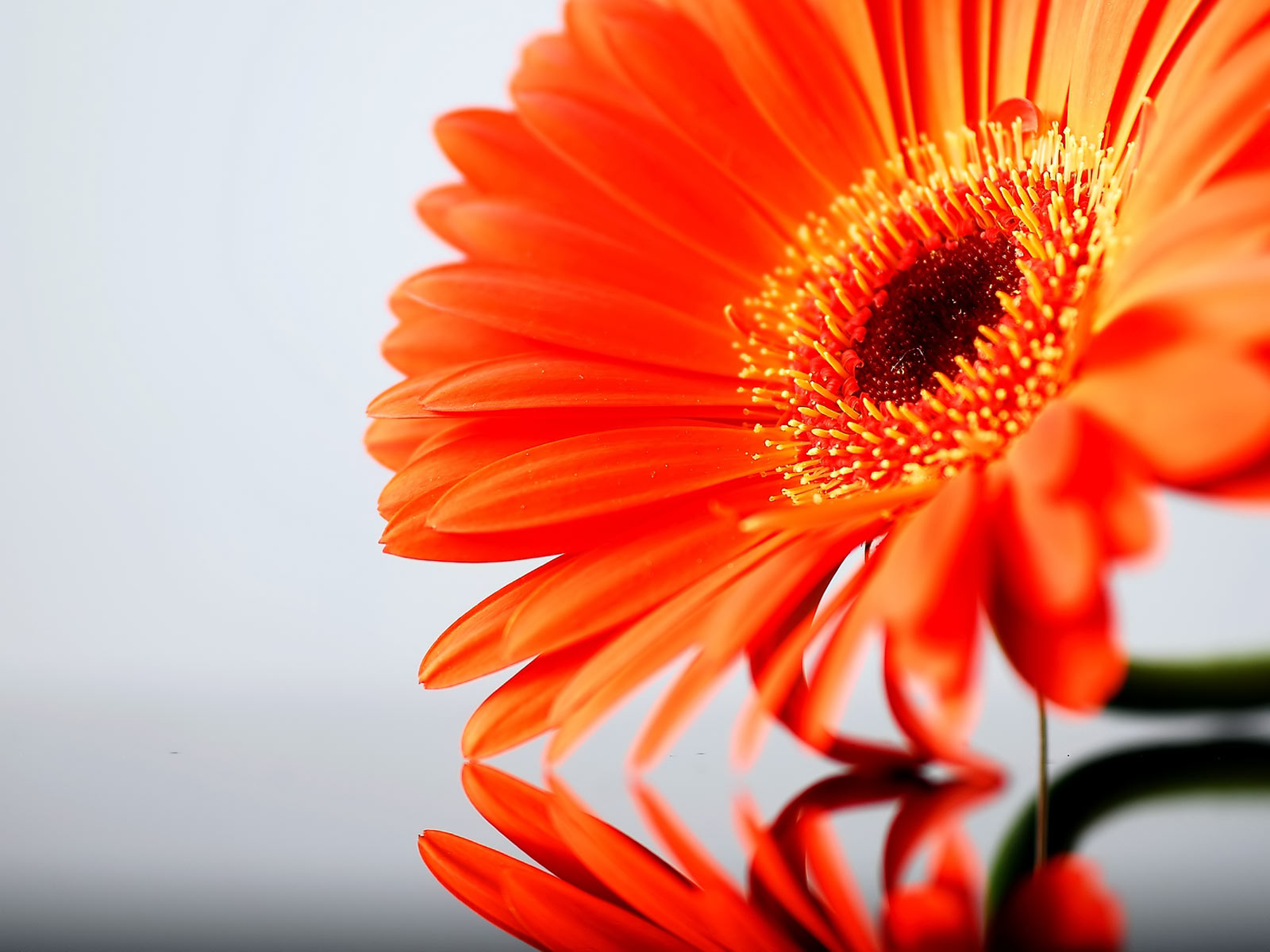 Методична робота з класними керівниками
НВК “Великобірківська ЗОШ І-ІІІ ст.-гімназія ім. С. Балея”
Становленню професійної позиції класного керівника як вихователя сприяє система методичної роботи в школі. Вона покликана, з одного боку, акцентувати увагу педагогів на найбільш актуальних проблемах виховання та розвитку учнів, а з другого - компенсувати «проблемні больові точки» в оволодінні технологічними та методичними навичками та прийомами.
Фактори, що виражають зміст методичної роботи з класними керівниками
Форми методичної роботи
Серед найпоширеніших і найефективніших
 форм методичної роботи , які дають змогу 
активізувати особистісний потенціал класних керівників, створити умови 
для пошуково-дослідницької діяльності, 
можна виділити:
Тренінги
Психолого-педагогічні консиліуми
Брифінг
Ділові ігри
Презентація досвіду
Методична скарбничка
Портфоліо
Педагогічна майстерня
Психологічний практикум
Анкетування класних керівників свідчить, що найбільш результативними  формами методичної  роботи вважаються:
Однією з головних форм методичної роботи в школі є робота методичного обєднання класних керівників
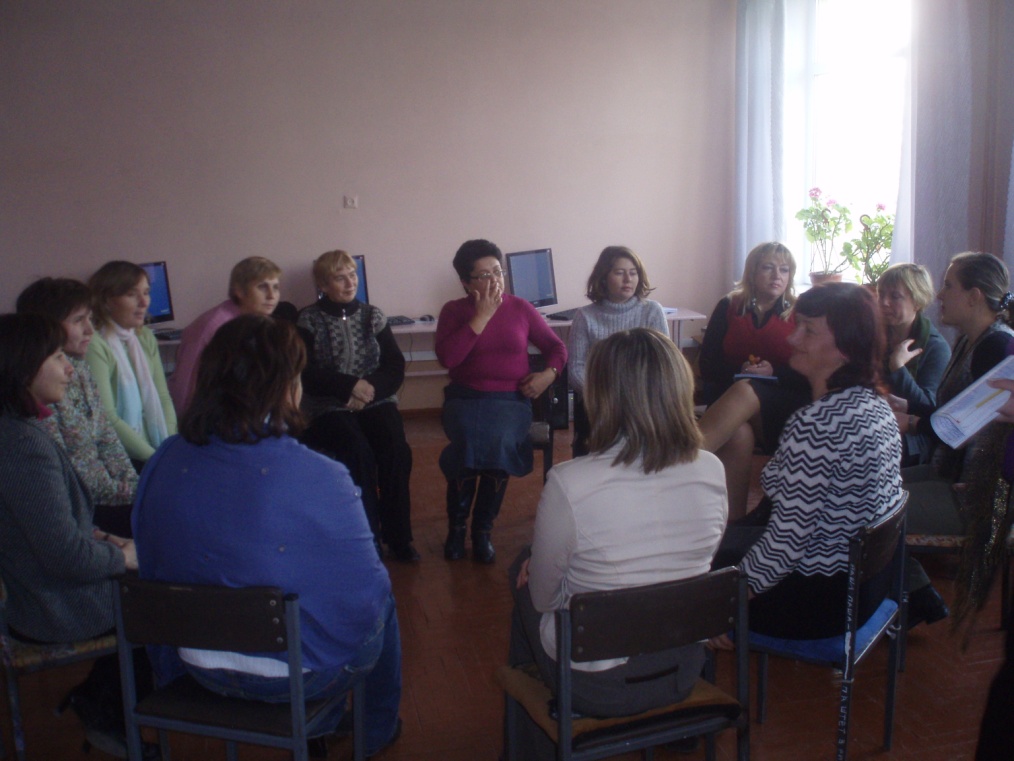 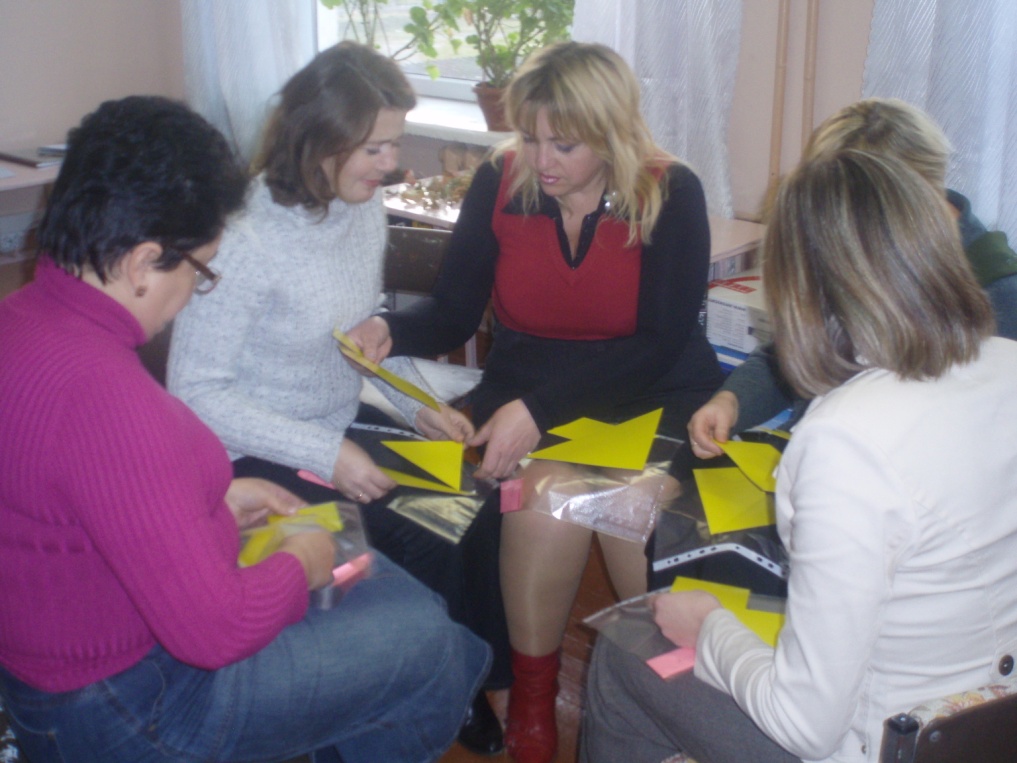 Діяльність МО спрямована на розвязання таких завдань:
Робота методичного об’єднання передбачає:
Теми методичних об’єднань класних керівників.
1. Планування методичної та виховної роботи 2. Діагностика у виховному процесі.3. Сучасні підходи до організації виховної роботи в школі відповідно до програми “Основні орієнтири виховання учнів ЗНЗ України”.4.Професійна майстерність класного керівника: проблеми і знахідки.5.Обдарованність і життєва компетенція старшокласників.
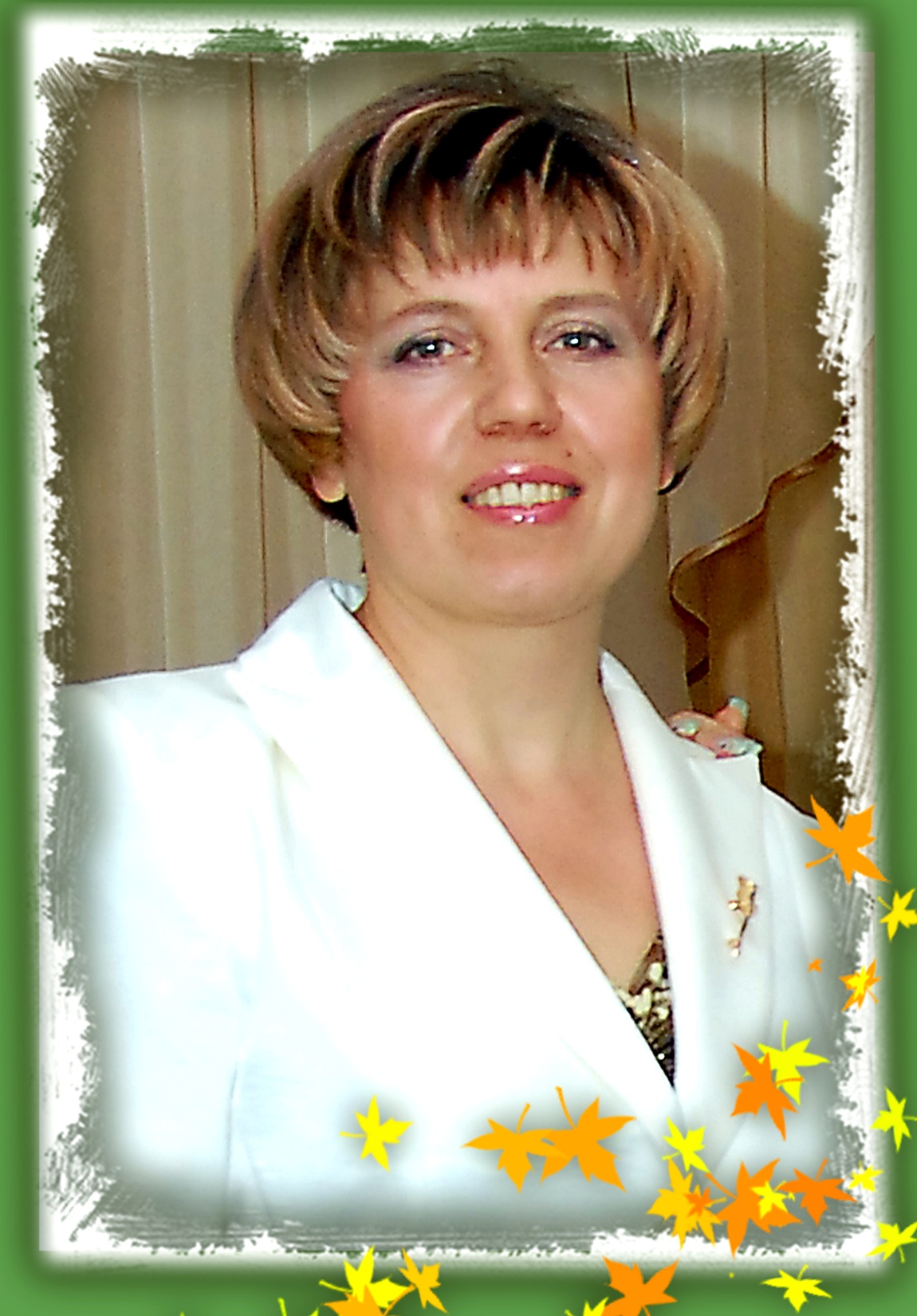 Костанович
 Людмила
 Михайлівна -
 класний керівник
 5-А класу
Стаж роботи : 22 роки
з них – 20  класним керівником.
За фахом  - вчитель біології.
Виховна проблема: Пошук ефективних нестандартних форм та методів виховання, які б прищеплювали інтерес до природи, культури, формували творчі здібності дітей.
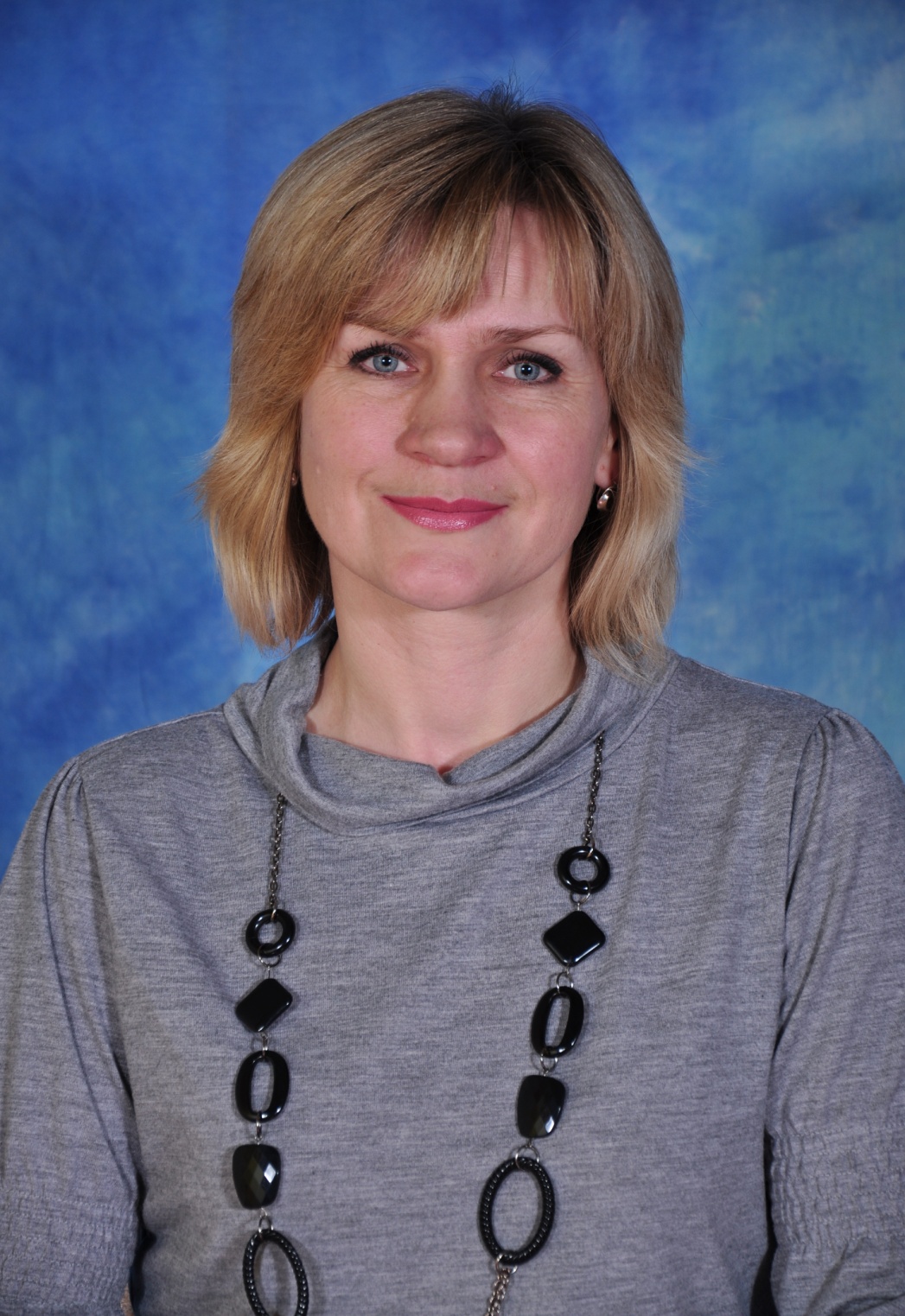 Грицан
Наталія
Іванівна -
 класний керівник
 5-Б класу
Стаж роботи : 21 рік   роки
з них – 6 міс.  класним керівником.
За фахом  - вчитель музики.
Виховна проблема:
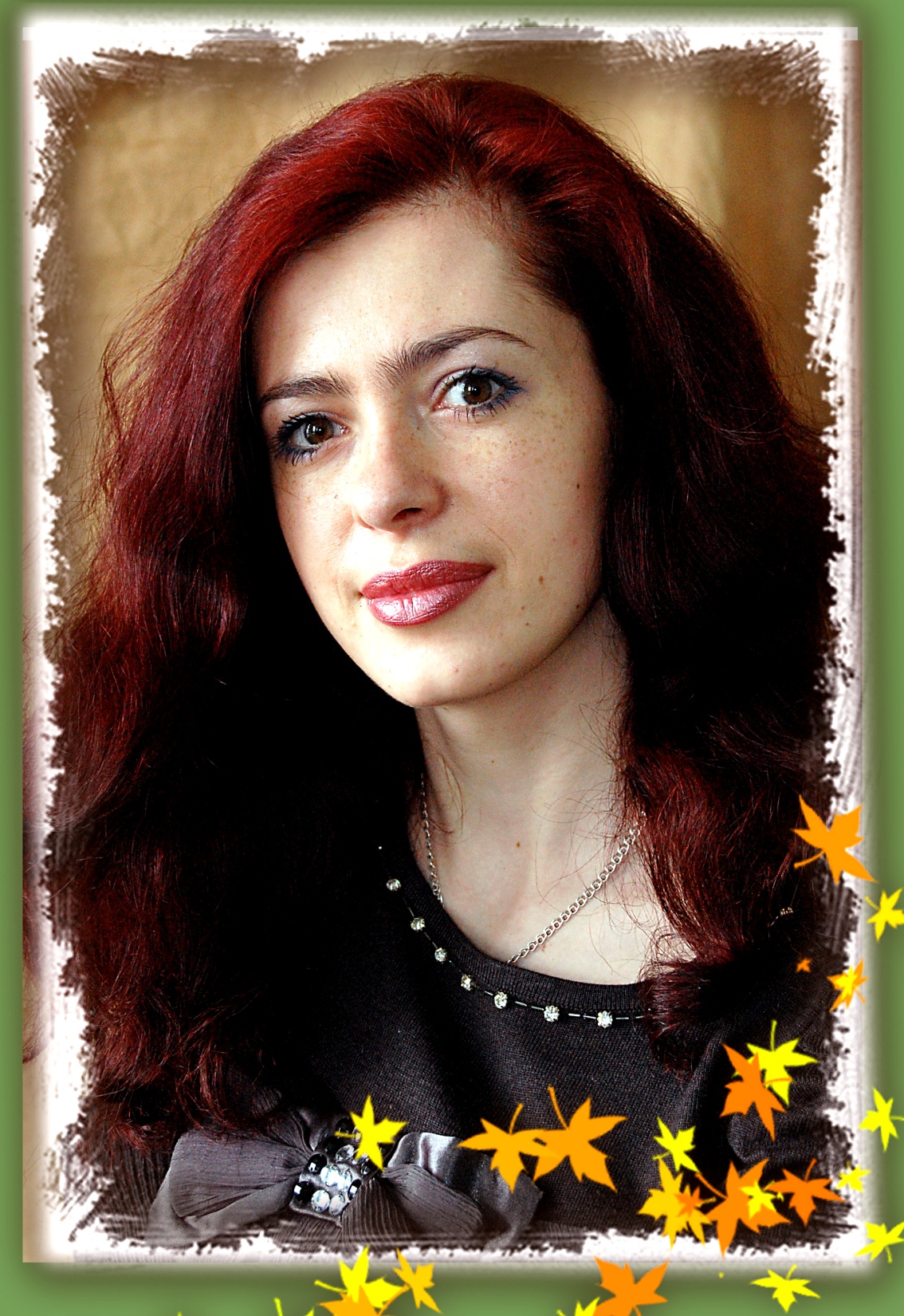 Дяченко 
Ольга 
Зеновіївна -
 класний керівник
 6-А класу
Стаж роботи : 9 років з них - 8 класним керівником.
За фахом  - вчитель англійської мови.
Виховна проблема: Формування морально-етичних якостей особистості.
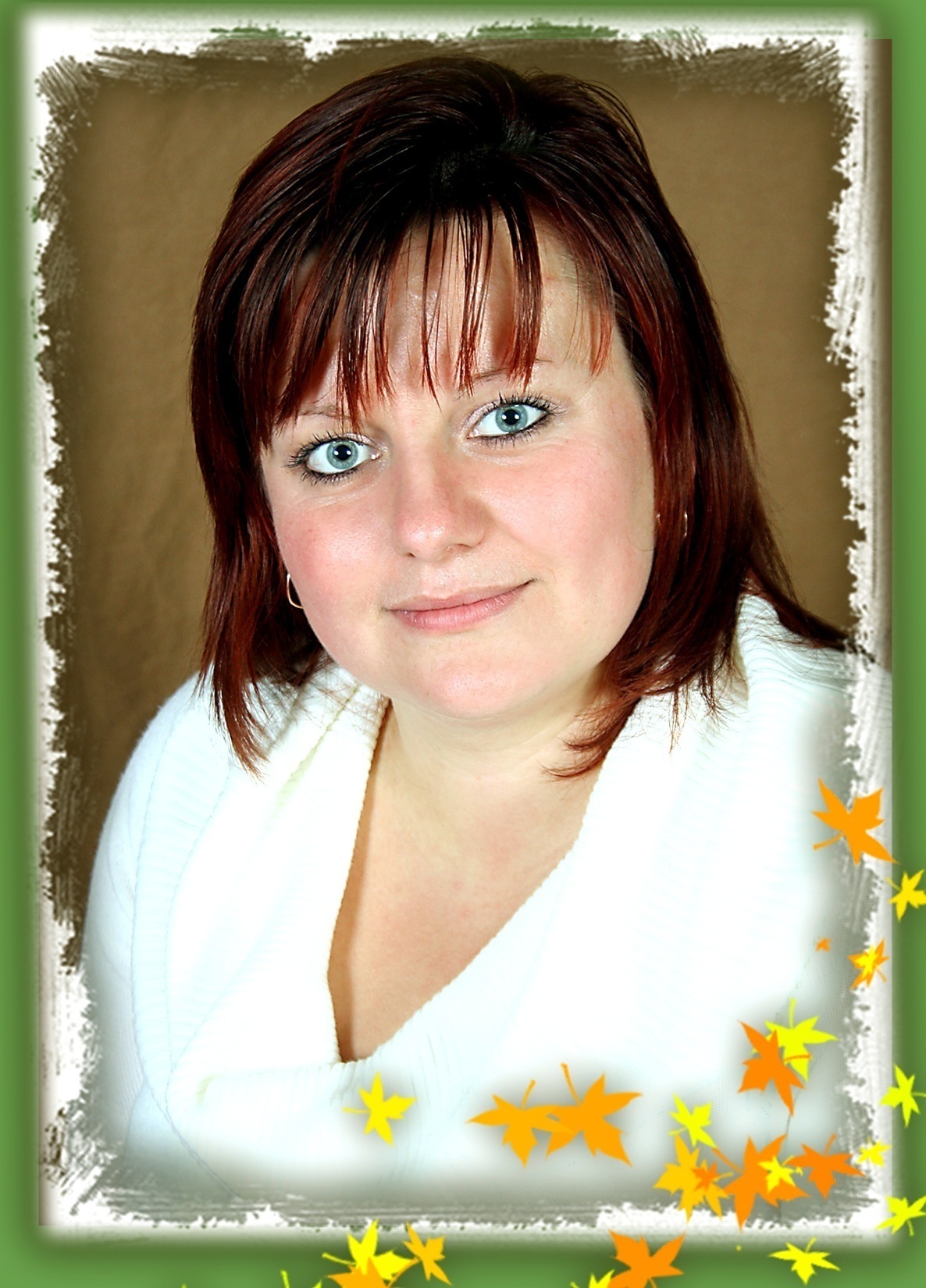 Копачівська
Світлана Володимирівна -
 класний керівник
 6-Б класу
Стаж роботи : 7 років з них – 1 рік класним керівником.
За фахом  - практичний психолог.
Виховна проблема: Виховання в учнів  почуття взаємоповаги, довіри, доброти, цілеспрямованості та милосердя.
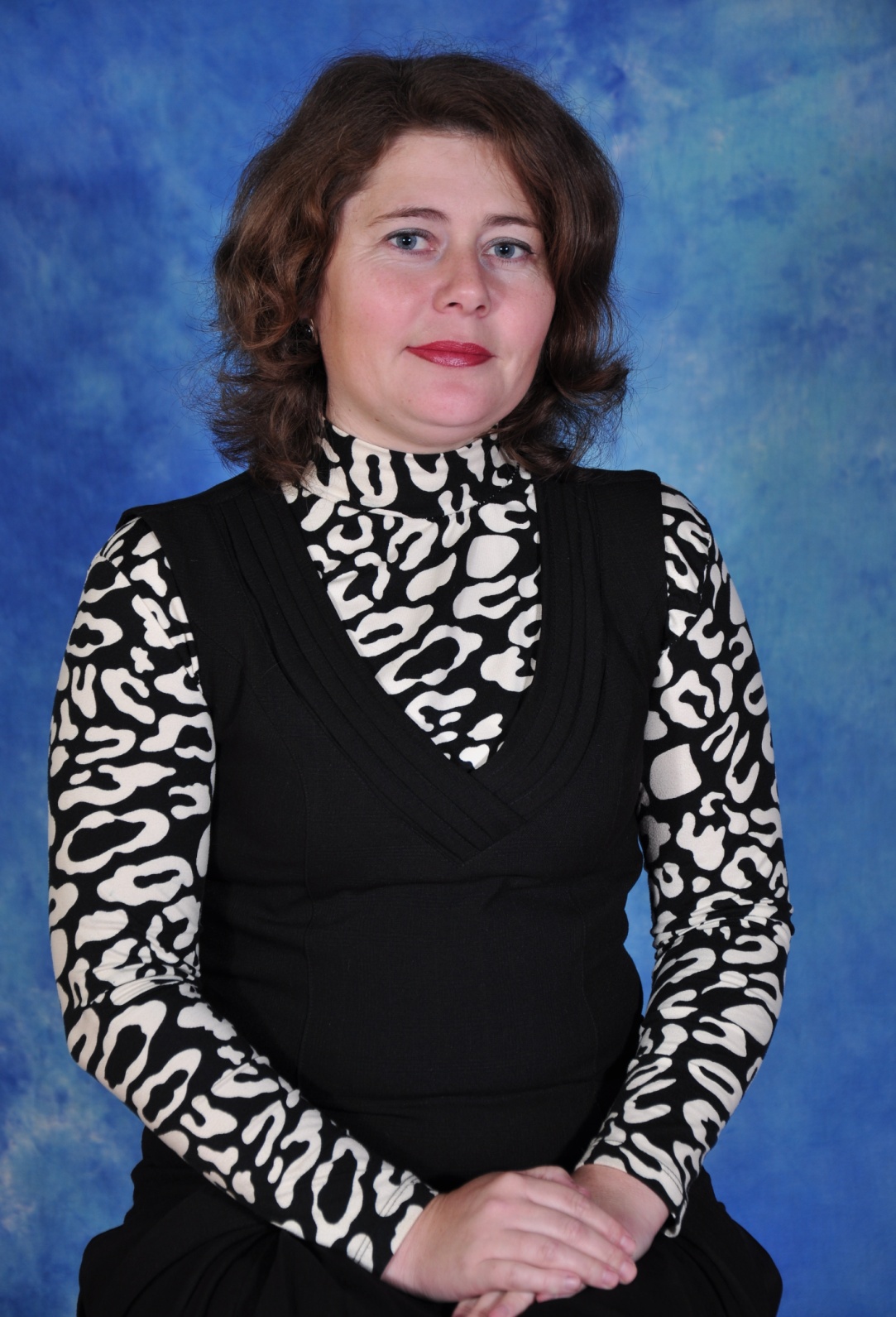 Івасечко 
Світлана
Богданівна -
 класний керівник
 7-А класу
Стаж роботи : 12 років з
 них - 5 класним керівником.
За фахом  - вчитель укр.мови і літератури, німецької мови.
Виховна проблема: Виховання шанобливого ставлення до родини, поваги до народних традицій і звичаїв, рідної мови.
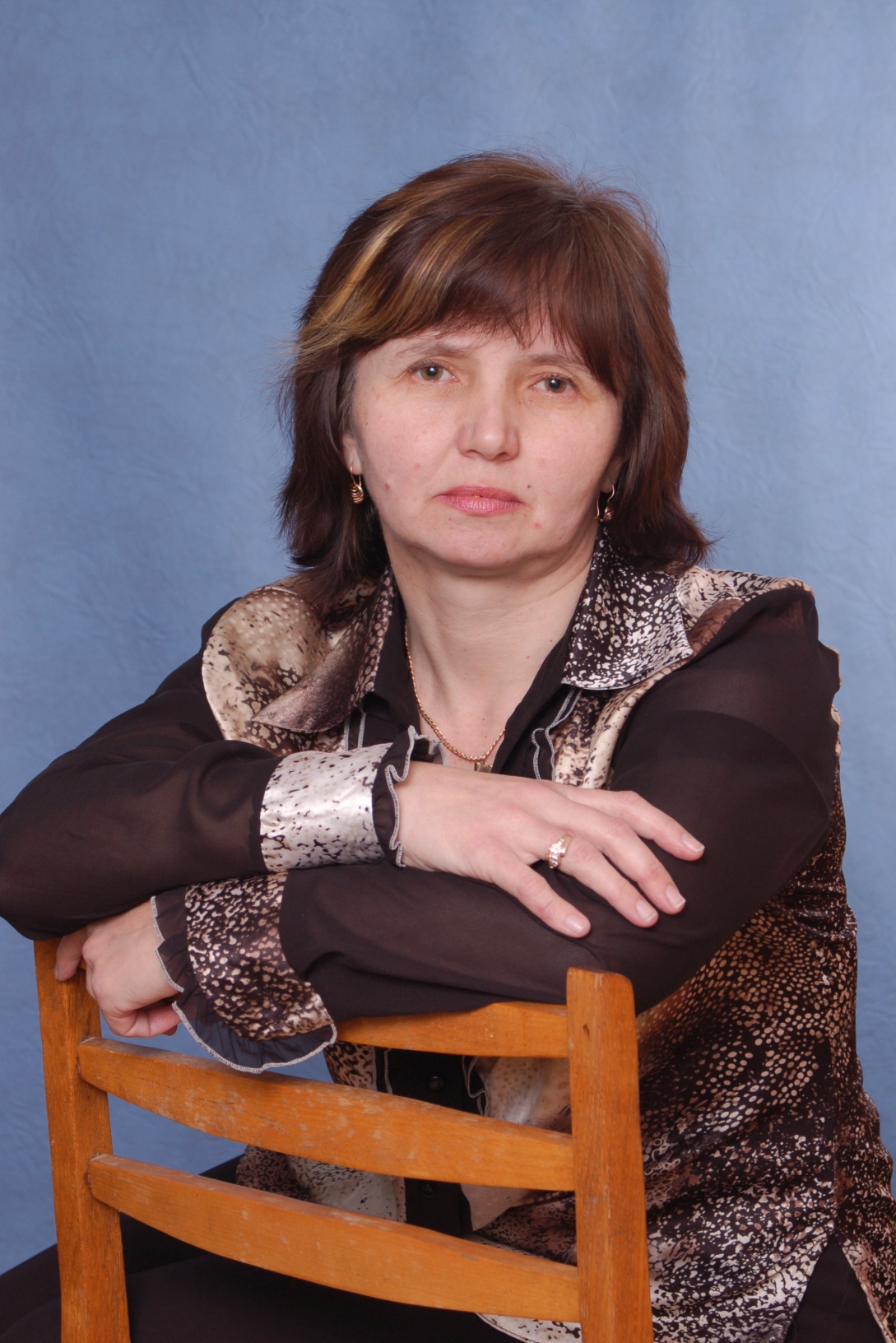 Підборочинська 
Ольга 
Володимирівна -
 класний керівник
 7-Б класу
Стаж роботи : 23 роки з них - 18 класним керівником.
За фахом  - вчитель математики.
Виховна проблема: Формування морально-етичних та духовних цінностей у школярів.
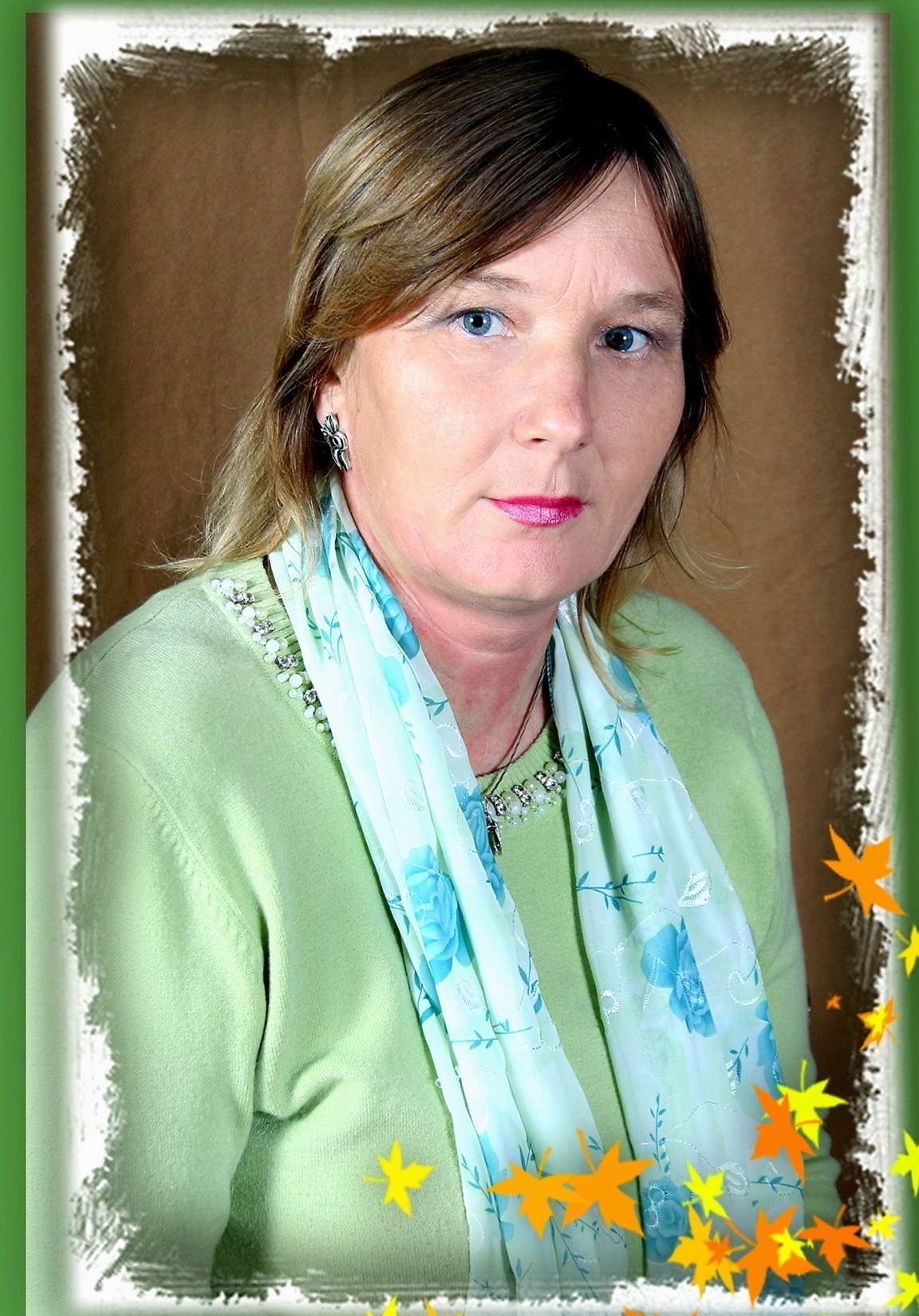 Ходань
Марія 
Василівна-
 класний керівник
 8-А класу
Стаж роботи : 26 років
 з них – 12 років класним керівником.
За фахом  - вчитель математики.
Виховна проблема: 
Формування і розвиток загальнолюдських цінностей, орієнтацій, морально-психологічних якостей.
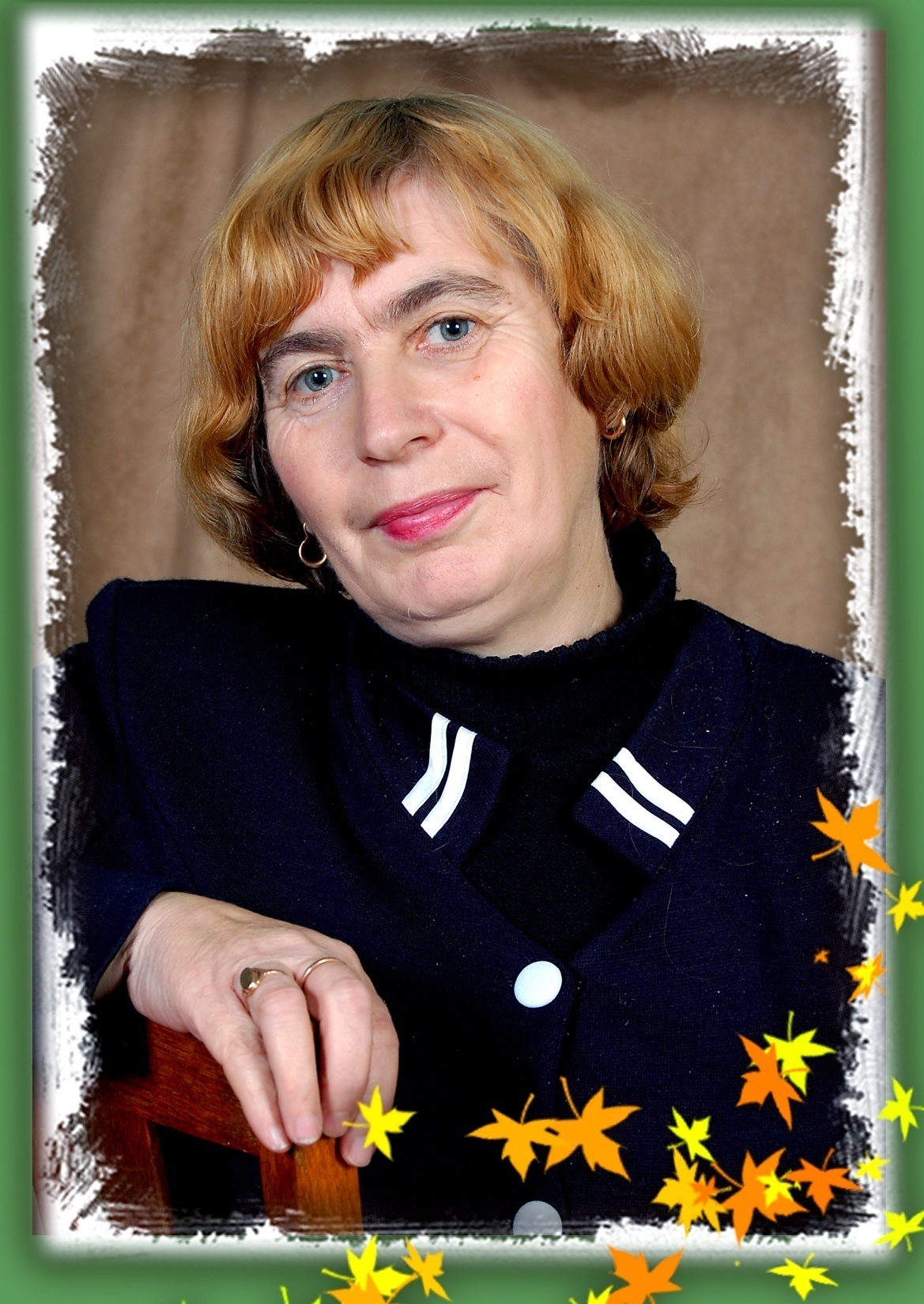 Ціцька
Марія
Михайлівна -
 класний керівник
 8-Б класу
Стаж роботи : 33 роки з них - 17 класним керівником.
За фахом  - вчитель української мови і літератури, зарубіжної літератури.
Виховна проблема: Виховувати позитивні життєві орієнтири, сприяти формуванню морально-етичних засад.
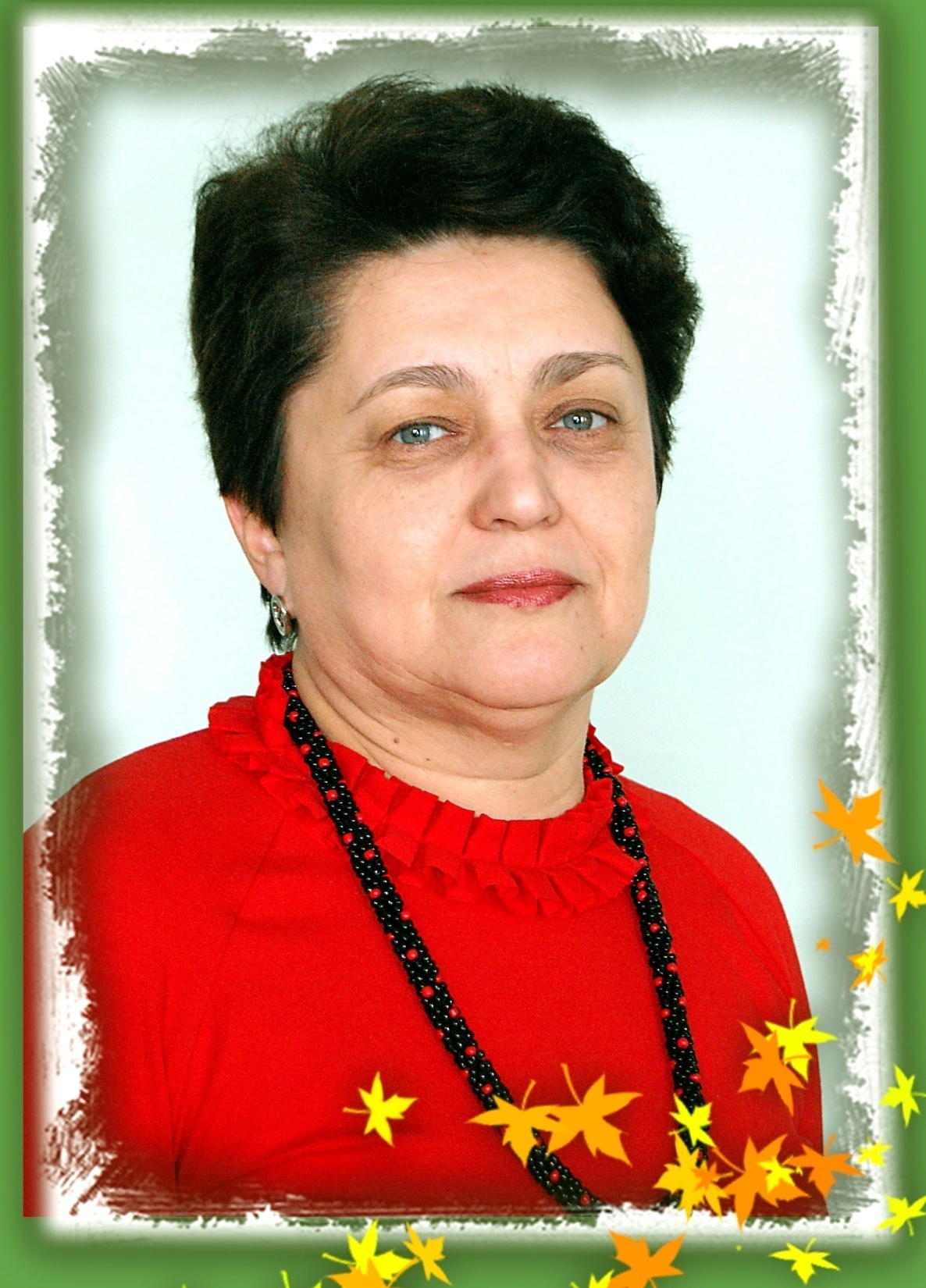 Войтанович 
Надія
 Григорівна -
 класний керівник
 9-А класу
Стаж роботи : 26 років з них - 25 класним керівником.
За фахом  - вчитель української мови і літератури.
Виховна проблема: Виховання учнів на основі традицій, звичаїв і побуту українців.
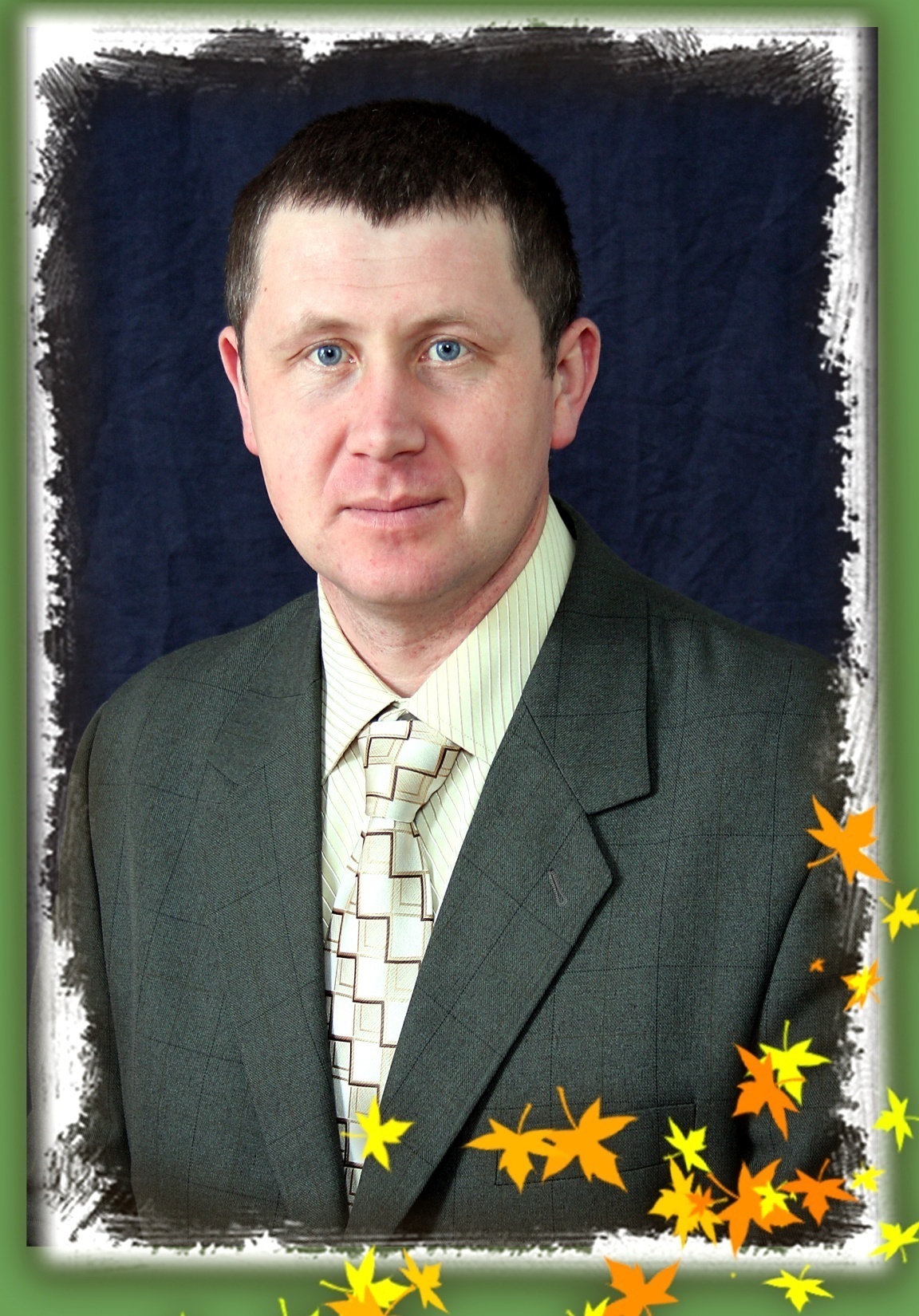 Дутка
Андрій
Павлович -
 класний керівник
 9-Б класу
Стаж роботи : 16 років з них - 6 класним керівником.
За фахом  - вчитель “Захисту Вітчизни”, фізкультури
Виховна проблема: Виховувати в учнів дбайливе ставлення до свого здоров’я, уміння контролювати свої вчинки.
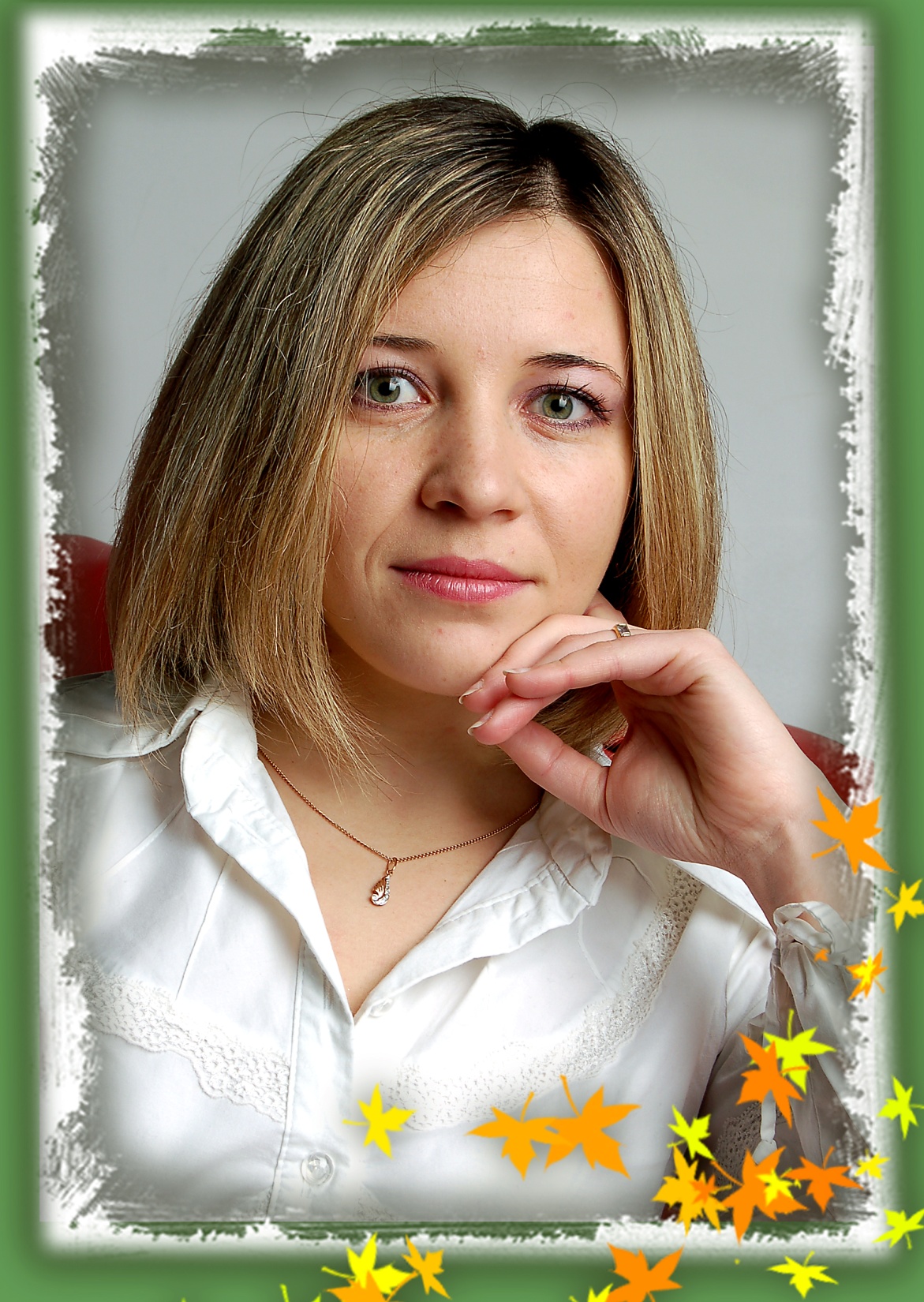 Сидяга
Оксана
Романівна -
 класний керівник
 10-А класу
Стаж роботи : 5 років 
з них – 3  класним керівником.
За фахом  - вчитель англійської мови.
Виховна проблема: Формування культури поведінки, згуртованості та моральних якостей особистості.
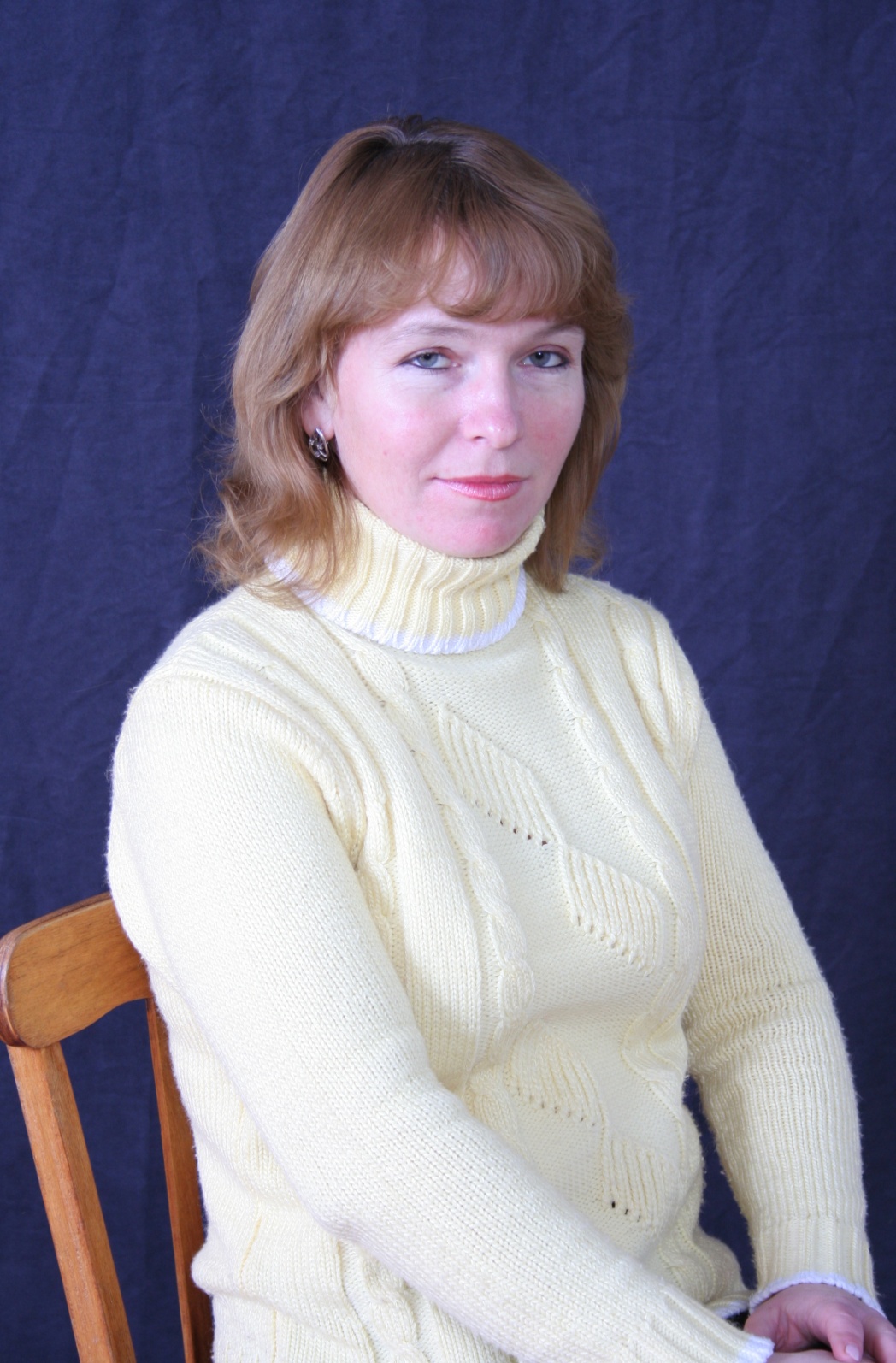 Барбарош
Наталія
Романівна -
 класний керівник
 10-Б класу
Стаж роботи : 13 років
з них – 5  класним керівником.
За фахом  - вчитель української мови і літератури.
Виховна проблема: Формування морально-етичних цінностей особистості, її духовного потенціалу.
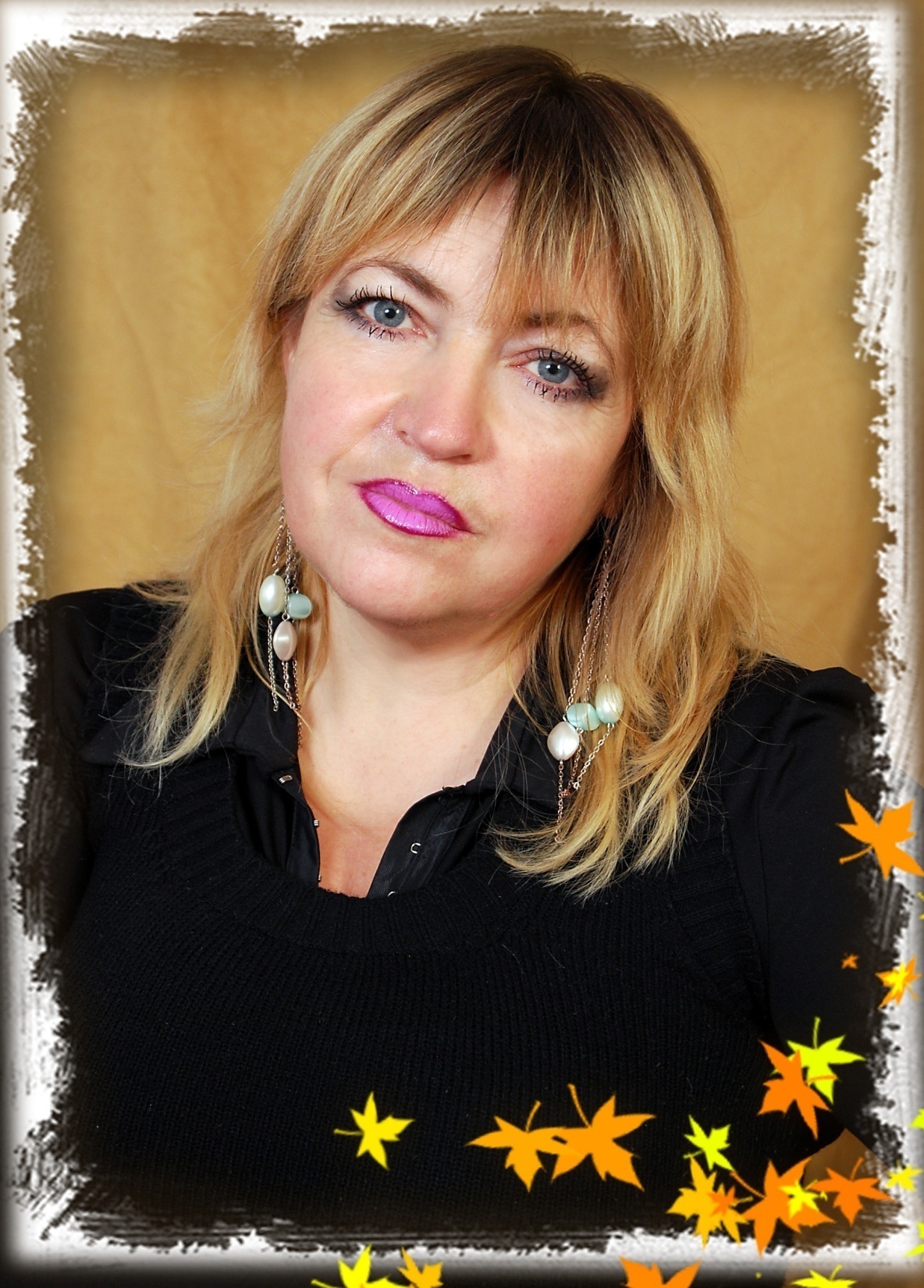 Лубкович 
 Тетяна
 Йосипівна -
 класний керівник
11 класу
Стаж роботи : 29 років
з них – 11  класним керівником.
За фахом  - вчитель фізики.
Виховна проблема: Формування навчальної мотивації, активності і ініціативності учнів.
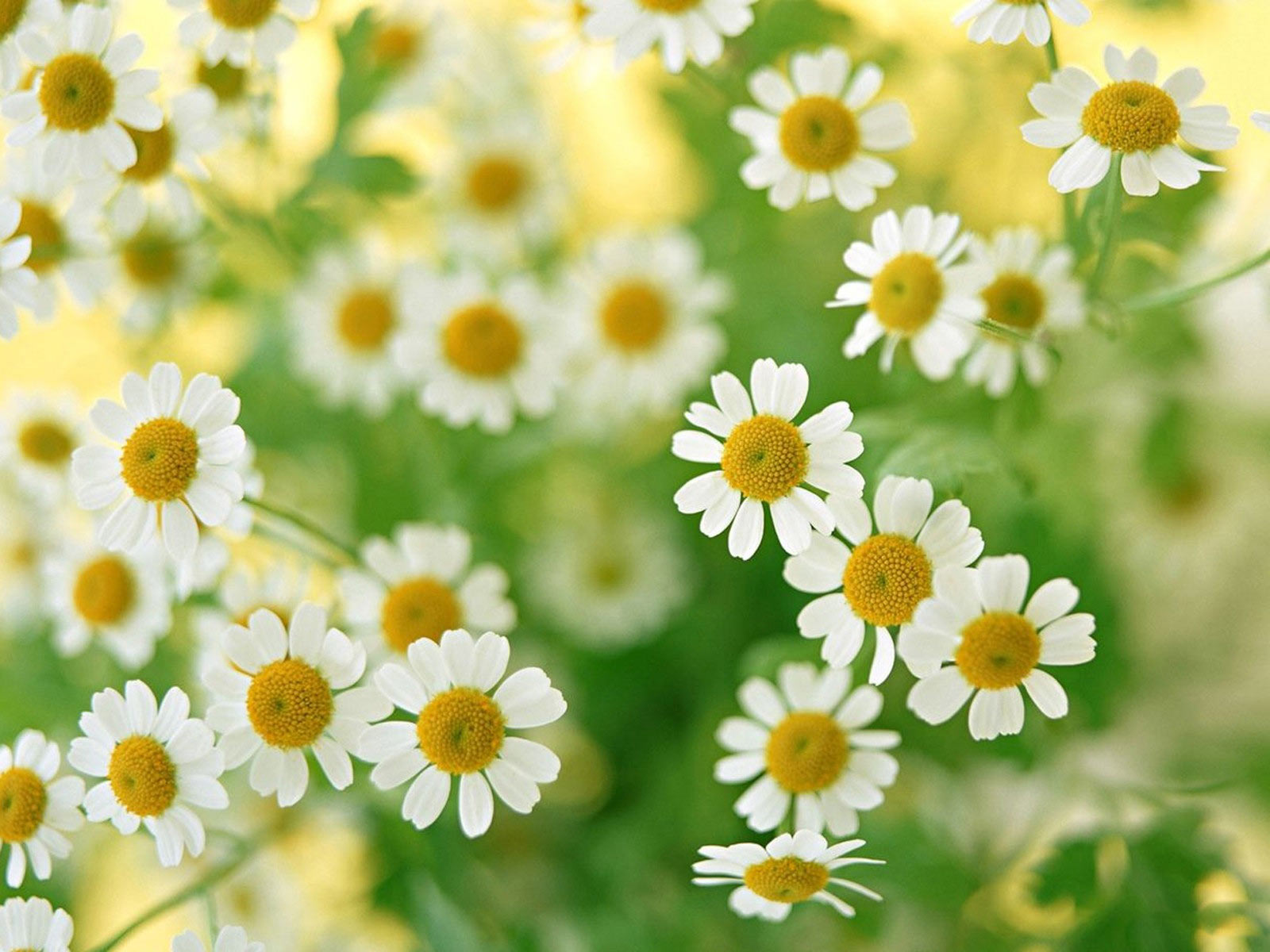 Класний керівник…
Його діяльність - це велика багатобарвна мозаїчна картина. В її створенні задіяно багато людей: це вихованці класного керівника, їхні батьки й всі ті, з ким зустрічаються на життєвому шляху. Тож нехай картина ця неоднозначно буде яскравою, барвистою. Звісно, на ній можуть проступати й темні барви - прикрості, розчарування, проте все ж таки нехай більше буде радісних фарб, які символізують осяяння, радість відкриття, успіхів учнів.
Сенс діяльності класного керівника є доволі простим - подарувати дитині цей чудовий світ, здивувати прекрасним, допомогти їй зрозуміти, що життя - це великий благословенний дар і кожна людина здатна в ньому знайти своє місце, стаючи справжнім громадянином, навчитися вірити в свої сили й жити в гармонії з собою.